Academic Language
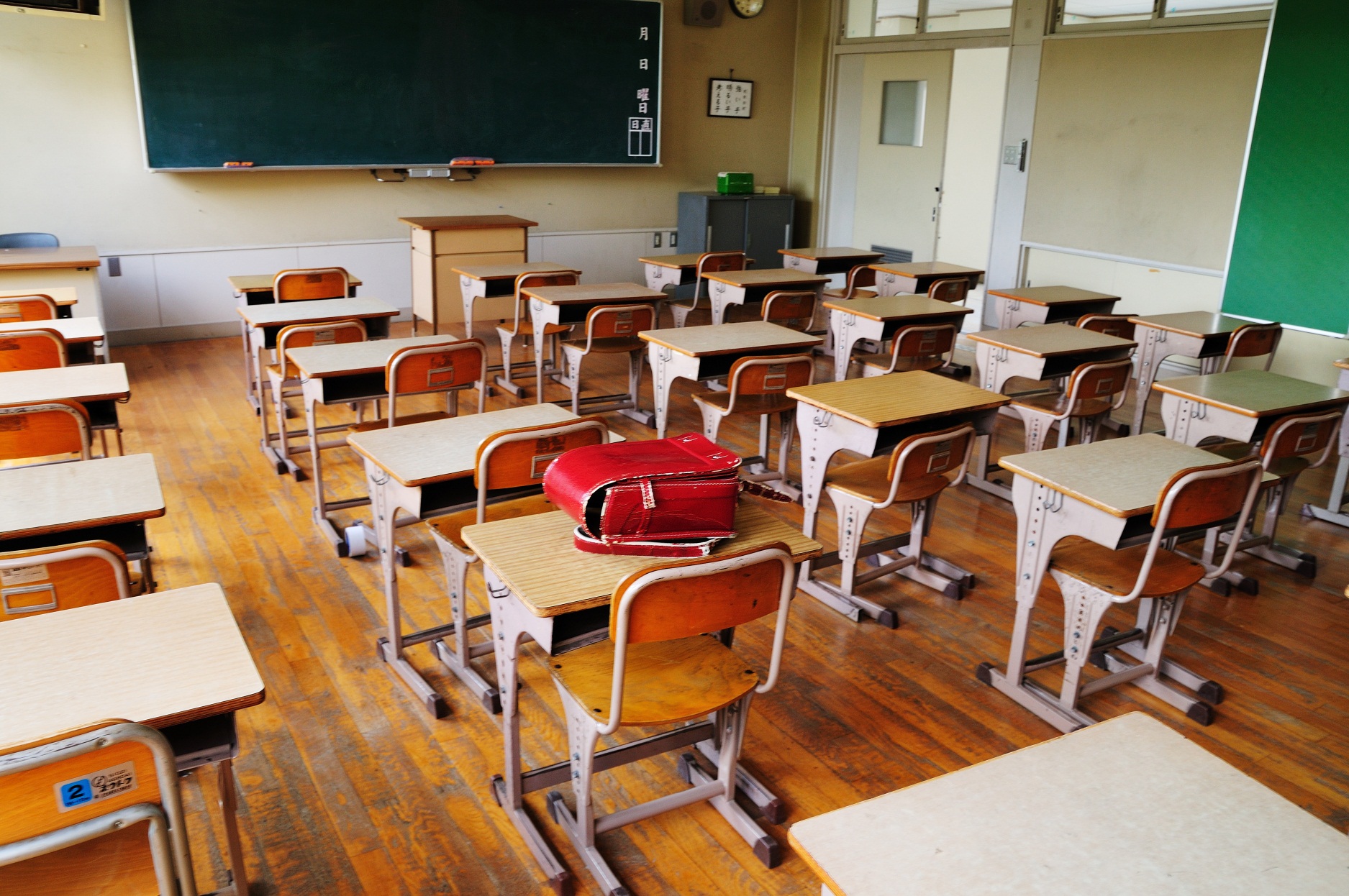 What is it?
The language associated with a particular content area
Needed to develop an understand the concepts and communicate that understanding
Can be oral and written
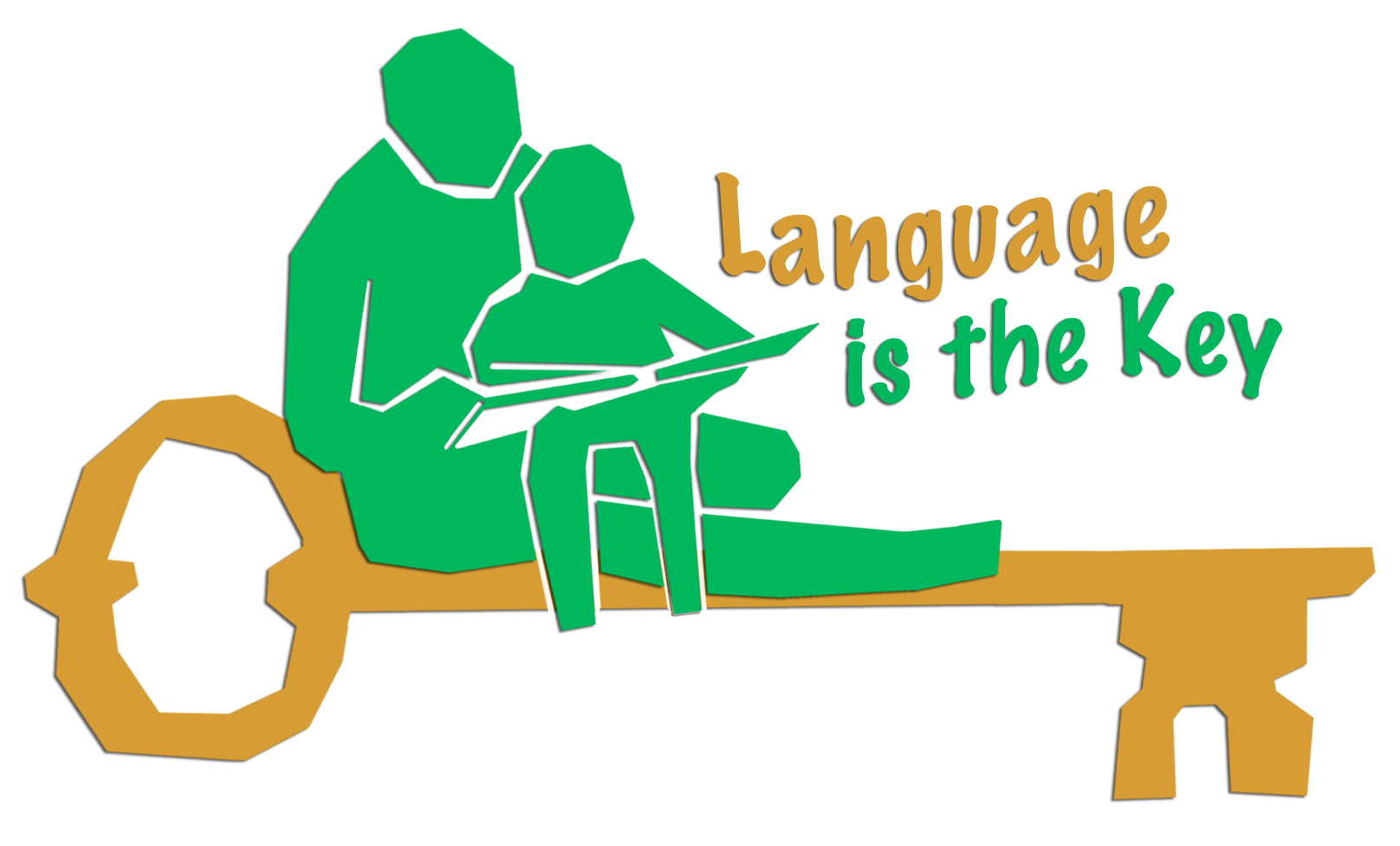 Academic Language
Consists of:
Vocabulary (unique and /or unique definitions)
Syntax (organization – phrasing, graphs, tables…)
Discourse (how people communicate in the discipline—specific language structures)
Function (organizational strategies—analyze, cause/effect…)
From Jeff Zwiers we learn: Academic Language
Cogitate

Obviate

Decontextualize


Building Academic Language: Essential Practices for Content Classrooms, 1st Edition (2008). 
San Francisco, CA: Jossey-Bass
Bricks
quadratic
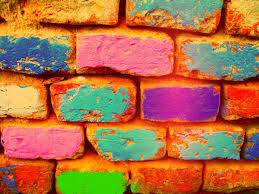 Mortar
Additionally
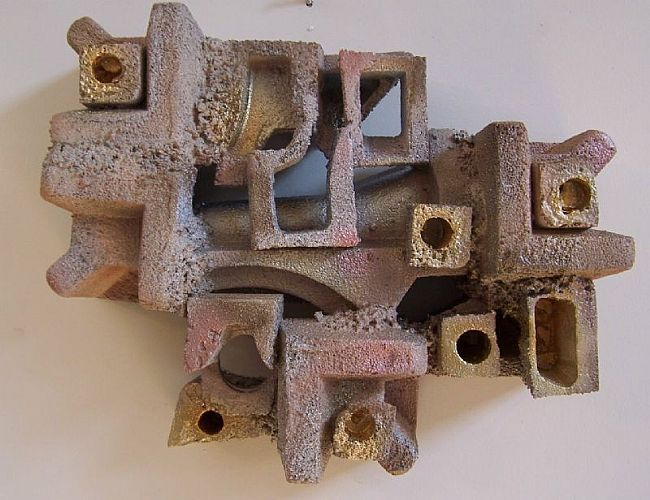 Abstract Words
Justice
Nominalization
Fruition
Irrational Numbers
Cauterization
Allegra
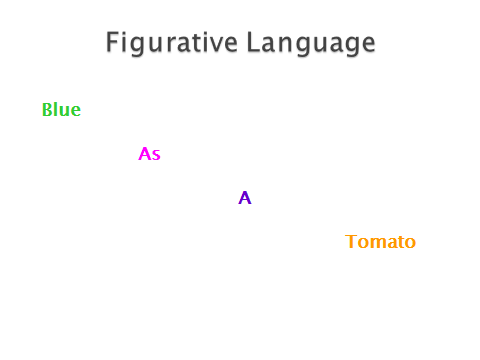 Some Problems with Academic Language Specifically in Mathematics/Science
Vocabulary
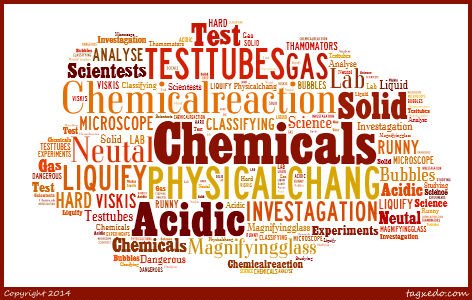 What comes to mind when I say the following?
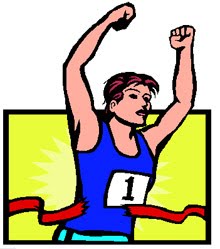 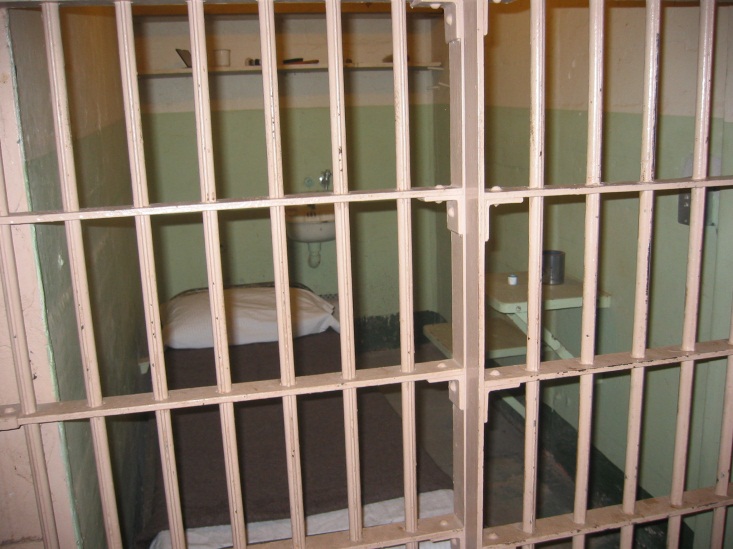 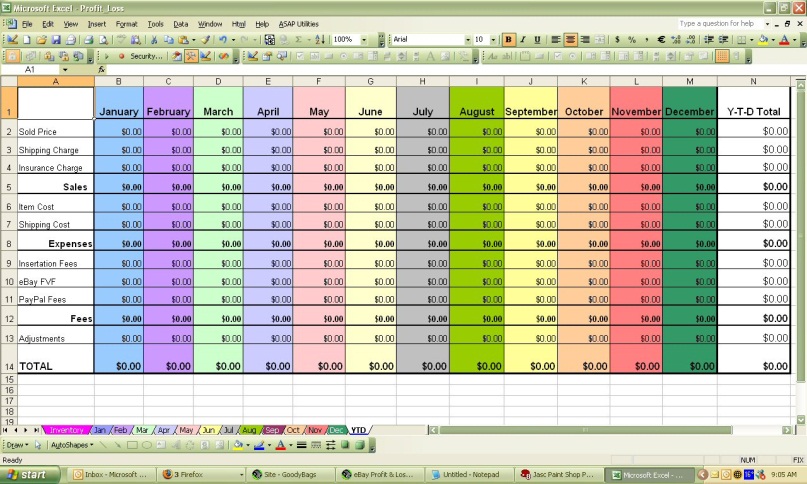 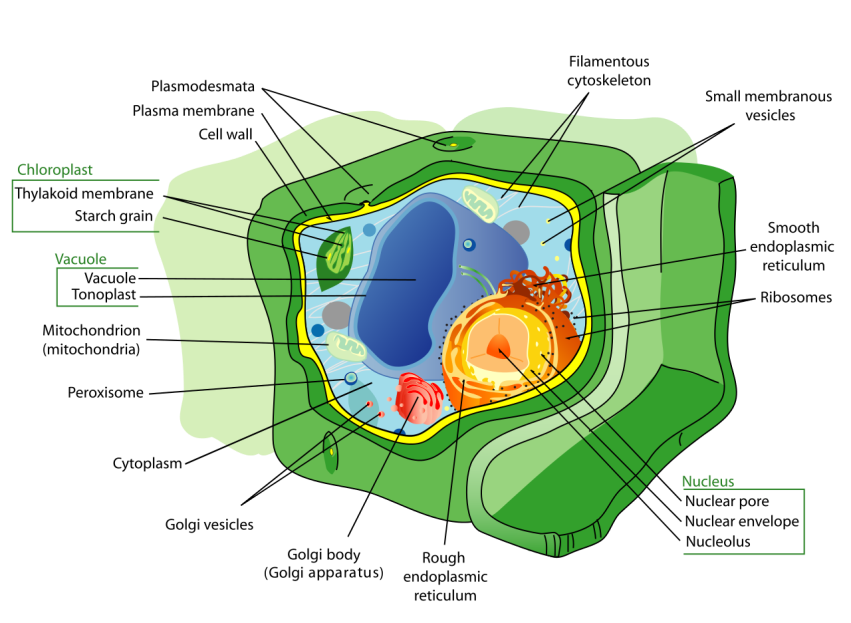 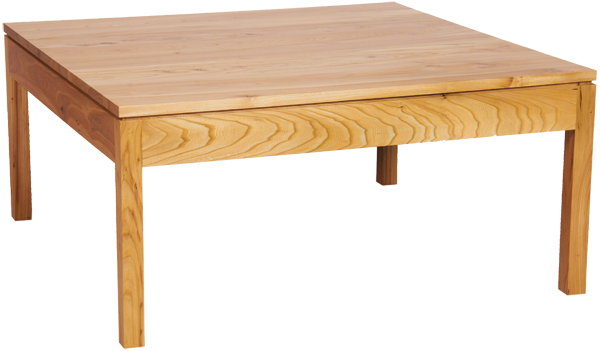 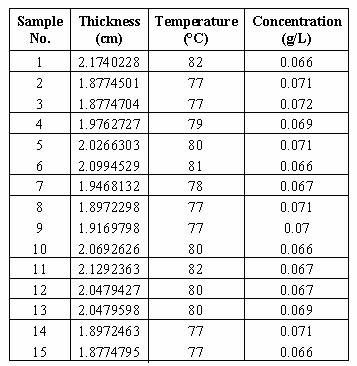 Or these
Symbiosis
Photosynthesis
Hemoglobin
Histogram
Diffraction
Titrate
Chromatography
Hypotenuse
Differential
Prime factor
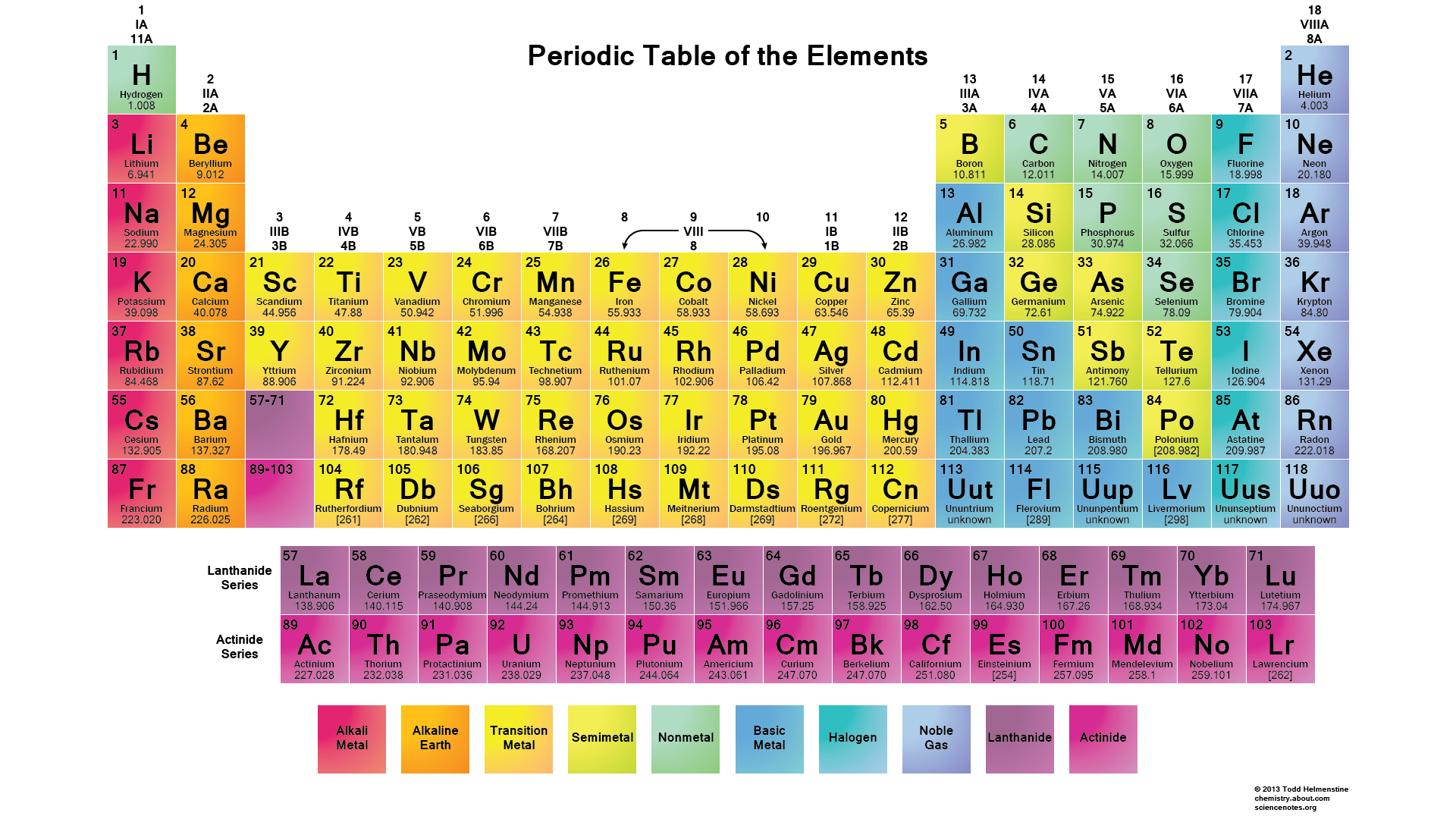 About 2000-2500 new words
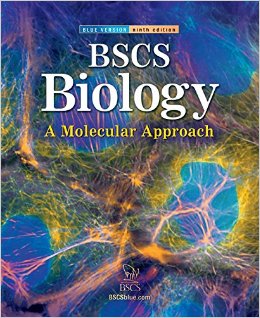 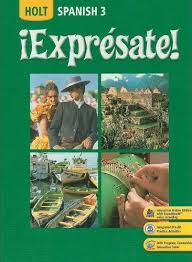 Syntax
53÷8
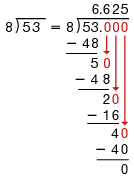 The number x is 10 less than the number y.*
*Iruno, S. (2007).  So just what is the academic language of mathematics?  The ELL Outlook, May/June 2007.
The number x is 10 less than the number y.
X
The number x is 10 less than the number y.
X=
The number x is 10 less than the number y.
X=10
The number x is 10 less than the number y.
X=10-
The number x is 10 less than the number y.
X=10-y
Discourse
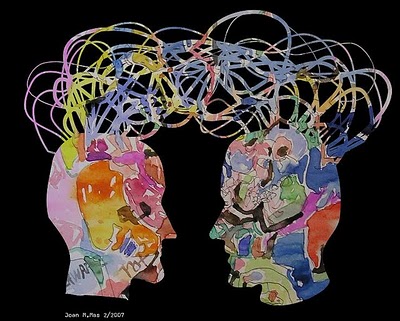 Any “problems” with this?
A submarine is 285 feet under the surface of the ocean.  A helicopter is flying at 4,500 feet above sea level.  Given that the helicopter is directly above the submarine, how far apart are they?
Sea level and surface of the ocean are used as synonyms.
Sea level is abstract—can measure things on land and places, for example New Orleans, can be below sea level and not be underwater.
How far apart—is that horizontal or vertical distance?
“Given that” is discourse familiar to math, not everyday language
What does “they” refer to—people or things?  Who is they is this problem?
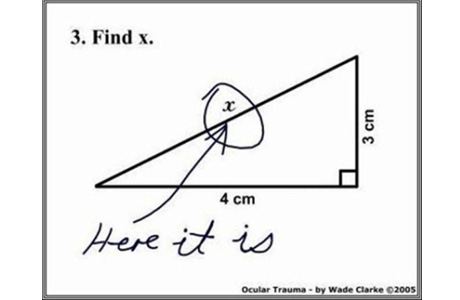 Functions
Laid out in CCSS-M and NGSS, particularly in practices and problem solving
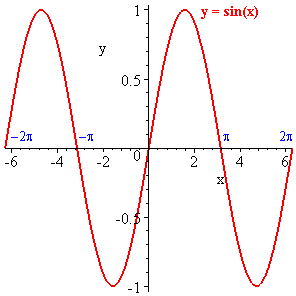 Lots of overlap among ELA/Science/Math/Social Studies
Infer
Interpret
Justify/Evidence
Label
List
Make a claim
Measure
Model
Plan
Summarize
. . .
Analyze
Apply
Classify/Sort
Compare/contrast
Conclude
Describe
Distinguish
Explain
Evaluate
Generalize
Writing in Math and Science!!
Descriptive – used in observations
Persuasive – convince your interpretation is valid; claims/evidence
Expository – communicating accurate representations of ideas and explanations (e.g., explaining procedures, writing newspaper articles)
Narrative – generally in “make believe” writing  (e.g., pretend you are a water drop…..)
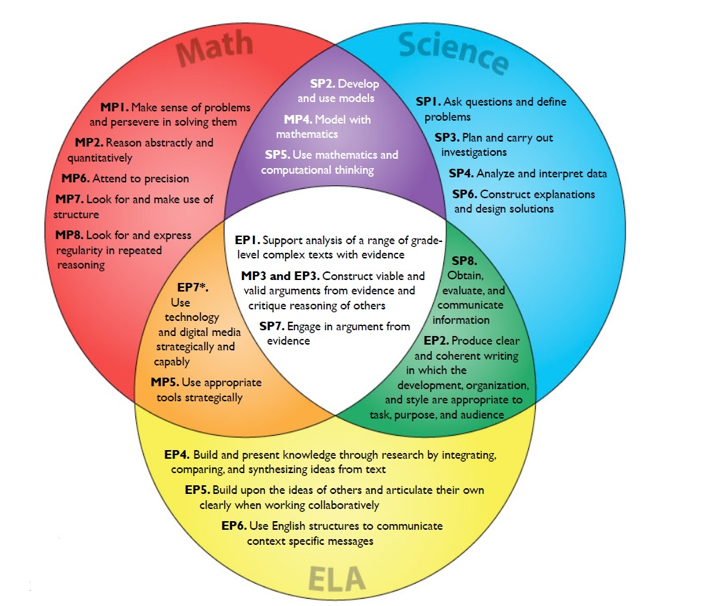 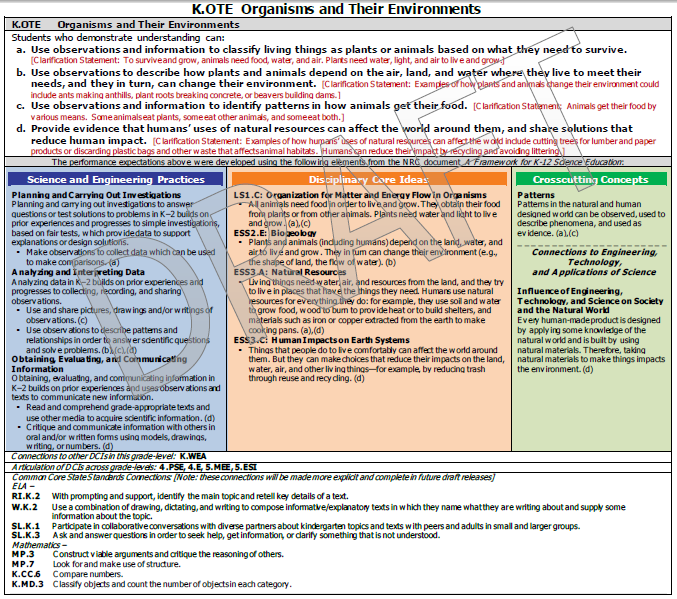 Academic Language
Provides for greater integration
And integration that isn’t forced
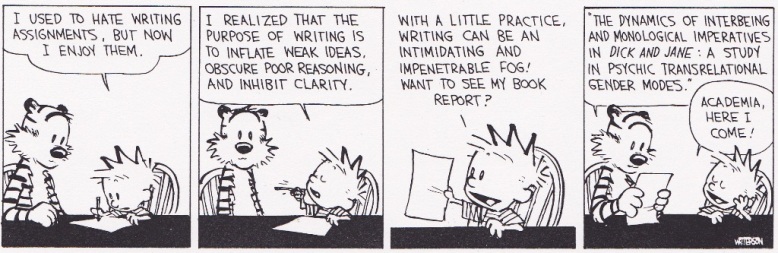 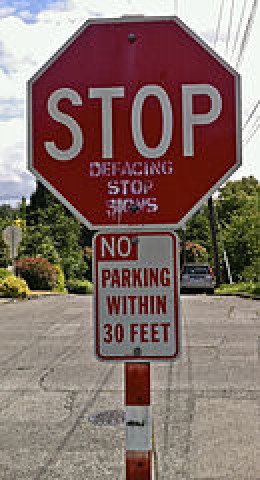 Irony
Onomatopoeia
Naturalism
Academic Language: Social Studies/History and Summary Thoughts
Vocabulary in Social Studies
General words with specific subject meaning 
		Branch of government 
		Cycle
		Depression
		Market 
		Inflation
		Revolution
General academic vocabulary 
		Discover 
		Cause 
		Paradigm
Vocabulary in Social Studies
Discipline Specific Words 
	Longitude
	Latitude
	Medieval 
	Nation
Language Function in Social Studies
language representing thinking-learning tasks/processes.    
	- a way of thinking about & with content
	- a specific task we do with content
Language Function in Social Studies
Examine
List
Explain
Interpret
Categorize
Analyze
Infer 
Evaluate 
Predict
Syntax and Discourse in Social Studies
Syntax 
Conventions for organizing language in structures
Discourse 
The structures of language used for knowledge construction/communicating ideas
Syntax and Discourse in Social Studies
Discourse 
Historical account 
	 • time sequence



	• frequency
Syntax

Initially
previously 
Later
first, second, finally
In the past

Sometimes
Few
Many 
Occasionally
Frequently
Syntax and Discourse in Social Studies
Discourse 
Historical Explanation 
	 • cause and effect 


	• significance 



	• relationships
Syntax

as a result of 
Reaction to
contributed to 


the most important..
the least important…
maximum
minimum	

 

However, 
Paradox
an example of 
similar to
Syntax and Discourse in Social Studies
Discourse 
Historical Argument 
• prediction/conclusion 



• point of view
Syntax

possibility	
proves 
Therefore 
above all 




Perspective 
 bias
Some Concluding Thoughts about Academic Language
More than Vocabulary 
	 	ways of thinking and acting
	 	means of expression
• Children naturally know how to do some 	disciplinary thinking and acting.  
		most need to learn the language for this
• Academic Language is an Equity/Justice Issue
School is where you go to learn a secret language but they don’t tell you that its there.  You have to figure it out on your own. Its like an initiation to a secret club. 
Maya, 8th Grade
[Speaker Notes: Experts in a discipline have implicit knowledge/understanding of academic language. 
Some students have some implicit knowledge/understanding of academic language.  
Some students have no implicit knowledge/understanding of academic language.]
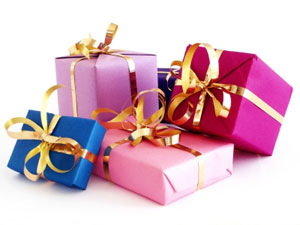